Abnormalities1. Abdominal Masses
Masses within the abdominal cavity are from enlargements of one or more of the intraabdominal structures.

Enlargement of an organ may be physiologic or pathologic processes. 
Physiologic: Distention of the stomach after eating, enlargement of the uterus during pregnancy, and enlargement of the spleen during barbiturate anesthesia 
Pathologic: inflammatory processes; abscess or cyst formation; hematoma, torsion, obstruction; or neoplasia.
A mass can usually be identified on a plain radiograph.

 If there is accompanying fluid, it should be removed and another radiograph made so that the mass may be more accurately identified.

Some estimation of the origin of a mass may be gained from its position and from the manner and degree of displacement of other organs. 

Organs amenable to displacement are the stomach, the small and large intestines, the spleen, the uterus, the bladder, and to a lesser extent the kidneys. 

Movable organs will be displaced in a direction away from the mass. Such displacements often permit the examiner to suggest which structure is enlarged. For example, an enlarged liver displaces the stomach caudally and dorsally.
Sublumbar masses can be seen on lateral views. 

They may be caused by enlarged medial iliac (sublumbar) lymph nodes, enlarged renal silhouettes, ureteral rupture with accumulation of urine, hemorrhage, abscess formation, adrenomegaly, infection, or neoplasia of vertebrae or sublumbar structures. 

They displace the adjacent abdominal organs ventrally. Enlarged lymph nodes may present as intraabdominal masses in other locations (Figure 2-2, A to E).
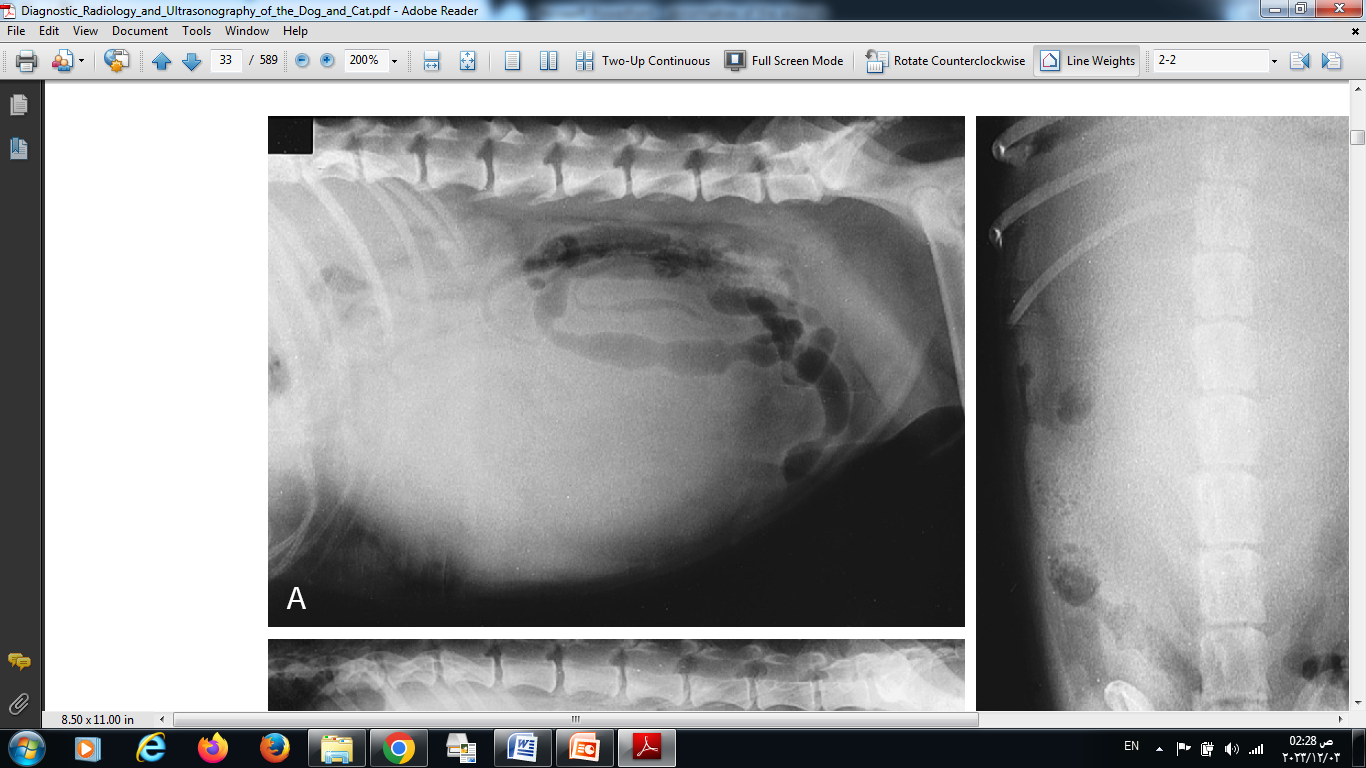 A and B, An 11-year-old Collie crossbred dog with abdominal swelling. The intestines are displaced dorsally, caudally,
and laterally by a mass involving the midbody of the spleen
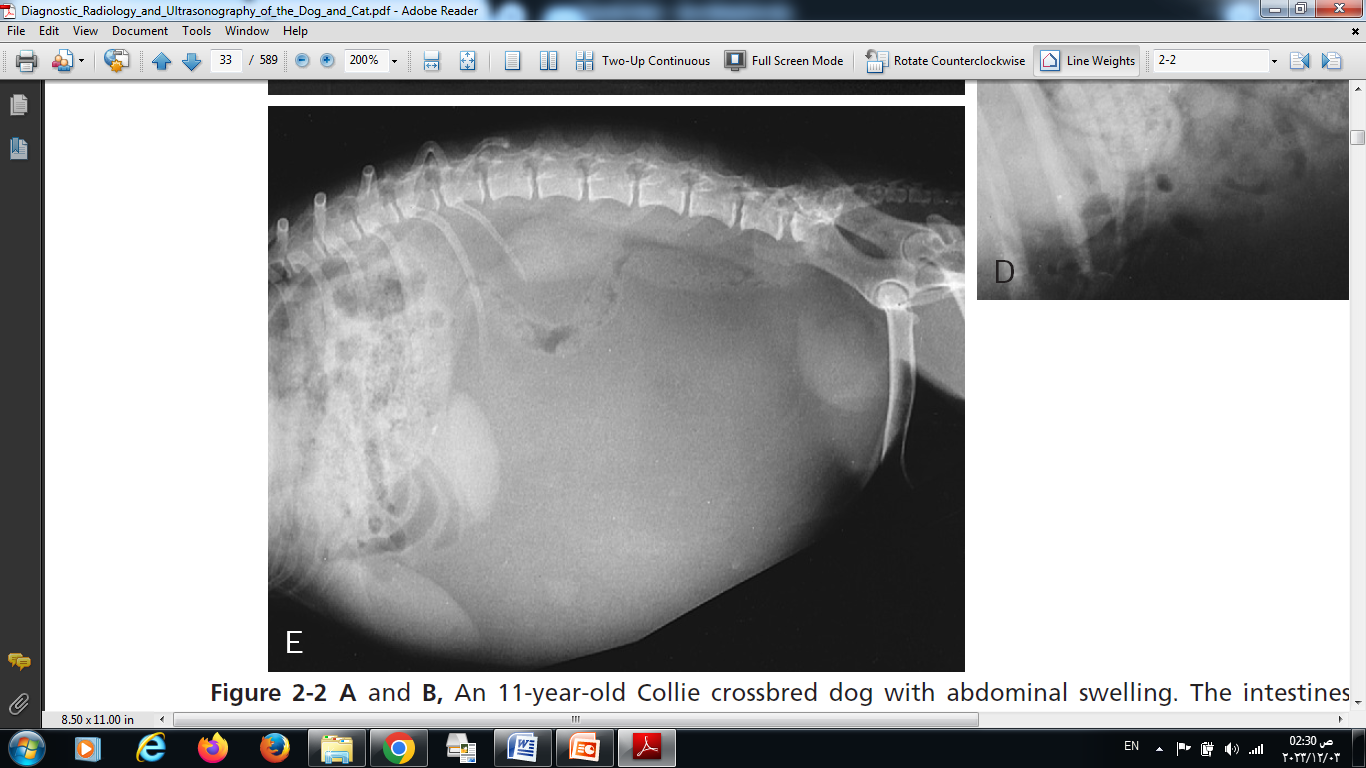 Abdominal mass. This 12-year-old crossbred dog presented with a swollen abdomen. The tentative clinical diagnosis was ascites. The abdominal organs are displaced cranially and dorsally by a large mass. The mass has a fat opacity. The mass was a lipoma.
2. Intraperitoneal Fluid.
Intraperitoneal fluid may be exudative or transudative in origin, or it may be blood, chyle, urine, or bile. 

Ascites is defined as an effusion and accumulation of serous fluid in the peritoneal cavity. 

Common causes of ascites are congestive heart failure, liver abnormalities, renal disease, hypoproteinemia, peritonitis, and abdominal neoplasia. 

The term ascites is used colloquially  بالعاميةto describe the presence of any fluid in the abdominal cavity.
Radiologic Signs
The abdomen appears more radiopaque than normal. Its overall hazy ضبابيappearance makes the radiograph appear as if it were underexposed. Clear visualization of the vertebral column indicates the exposure to be adequate.

2. The increased opacity is widely distributed throughout the abdomen, causing loss of the detail normally seen. Serosal surfaces are obscured to some degree depending on the amount of fluid and fat present.

3. Gas within the bowel may be seen through the fluid, but details of the serosal surfaces are lost. 

4. There is an increased distance between individual loops of intestine that are separated by the fluid.
5. With large volumes of fluid, the intestines tend to occupy a central position in the abdomen unless displaced by an abdominal mass.

6. The abdomen is distended because of the fluid within it.

7. Standing lateral films show an increased opacity in the ventral abdomen where the fluid accumulates and a more natural appearance dorsally. Loops of intestine that contain gas tend to rise to the dorsal abdomen and “float” on the fluid. A gas-fluid interface (fluid level) will not be seen unless there is free gas within the peritoneal cavity (pneumoperitoneum). 
تظهر الأفلام الجانبية زيادة في العتامة في الجزء البطني حيث يتراكم السائل ومظهر أكثر طبيعية من الناحية الظهرية. تميل حلقات الأمعاء التي تحتوي على الغاز إلى الارتفاع إلى الجزء الظهري و"تطفو" على السائل. لن يتم رؤية السطح الفاصل بين الغاز والسوائل (مستوى السائل) ما لم يكن هناك غاز حر داخل التجويف البريتوني يمكن رؤية مستويات السوائل داخل الأمعاء.

8. Occasionally the faint outline of an intraabdominal mass is identified through the fluid. 
في بعض الأحيان يتم تحديد الحدود الباهتة للكتلة داخل البطن من خلال السائل.
9. Smaller amounts of fluid may give the abdomen a hazy or mottledمرقش   appearance.
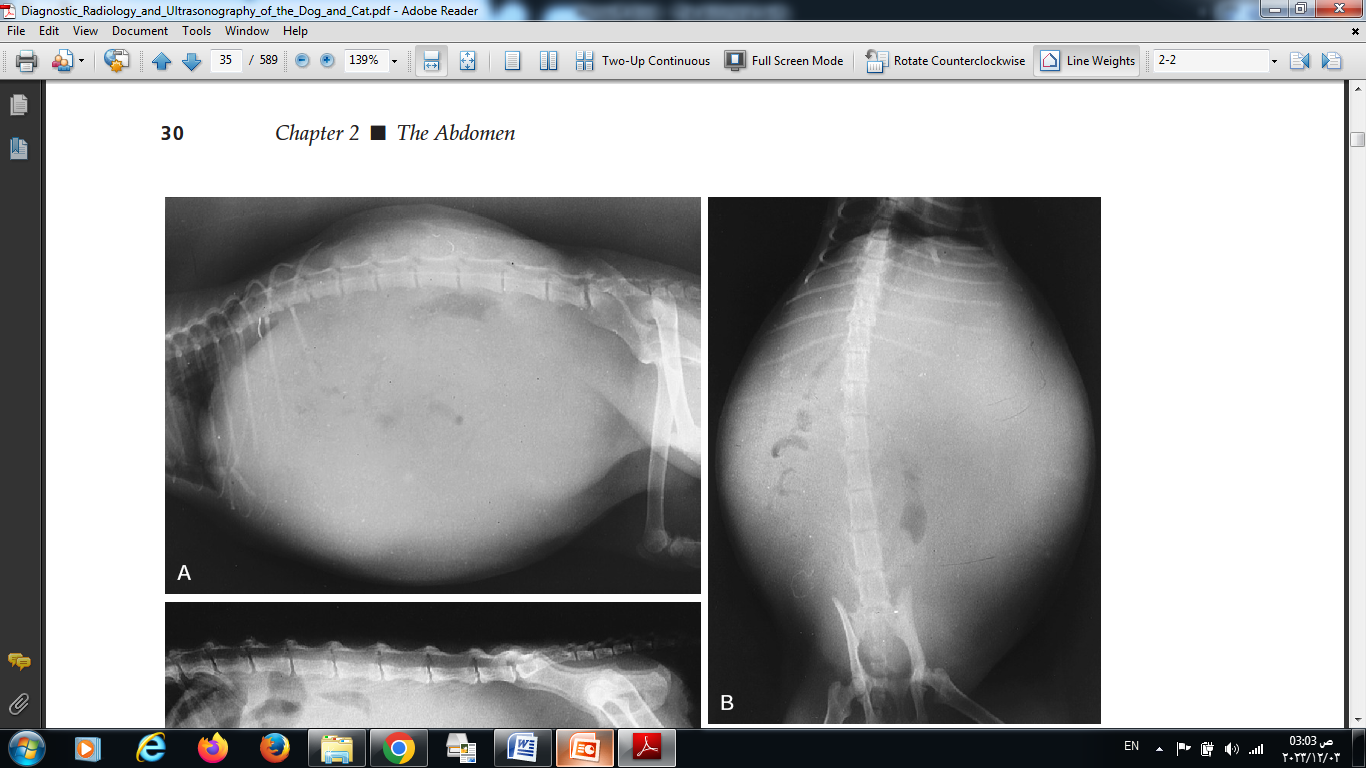 Figure 2-3 A and B, Ascites in a cat. The abdomen is grossly distended, and there is loss of intraabdominal detail. There is rotation of the abdomen on both views. 
The distention made accurate positioning difficult.
Other conditions may give a somewhat similar appearance to ascites.
Intraabdominal hemorrhage may be caused by trauma or anticoagulant poisoning. 
Effusion of fluid may be associated with peritonitis with loss of detail within the abdomen, either localized or generalized, but the abdomen is not distended. 
Metastatic seeding of neoplasms may cause loss of intraabdominal detail and be associated with effusion. 
Emaciation causes loss of intraabdominal detail because of fat depletion. 
Young animals lack intraabdominal fat and thus show poor intraabdominal detail. 
Care should be taken not to mistake a fluidfilled viscus for ascites. A grossly distended bladder can extend very far cranially into the abdomen. An enlarged viscus will displace adjacent organs (Figure 2-3, C). 
Notice: Small amounts of fluid can be difficult to demonstrate radiographically
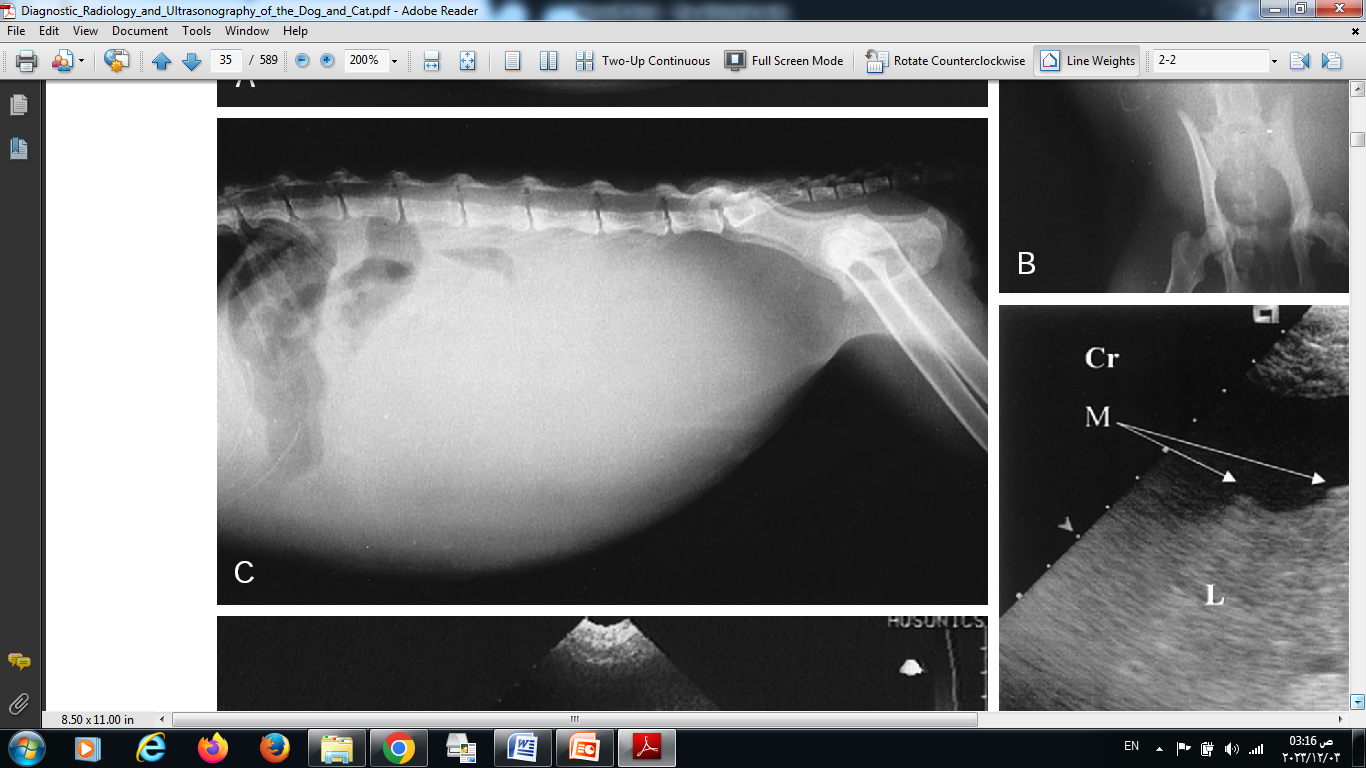 C, This neutered male 15-year-old cat has a grossly distended bladder. 
The cranial and dorsal displacement of the intestines distinguishes it from ascites.
3. Peritonitis.
Peritonitis is inflammation of the peritoneum. It may result from infection, rupture of an abdominal organ, trauma, or a penetrating wound of the abdominal wall. It may be secondary to pancreatitis or pancreatic neoplasia

Peritonitis causes loss of the sharp outline of the abdominal organs so that the abdomen in the affected area appears hazy. Serosal surfaces are not clearly seen.

Large amounts of fluid produce a homogeneous opacity. 

Small irregular areas of increased opacity (mottlingتبقع ) are often evident as a result of an irregular distribution of small amounts of fluid. There may be associated adhesions
Peritonitis may be localized or generalized.
If it is localized, only those structures in the affected area will lose their radiographic sharpness. 
If it is generalized, there is a widespread haziness of the abdomen. Abdominal carcinomatosis or metastatic neoplasia produces a picture similar to peritonitis. A nodular or granular pattern may be seen (Figure 2-4, A to G).
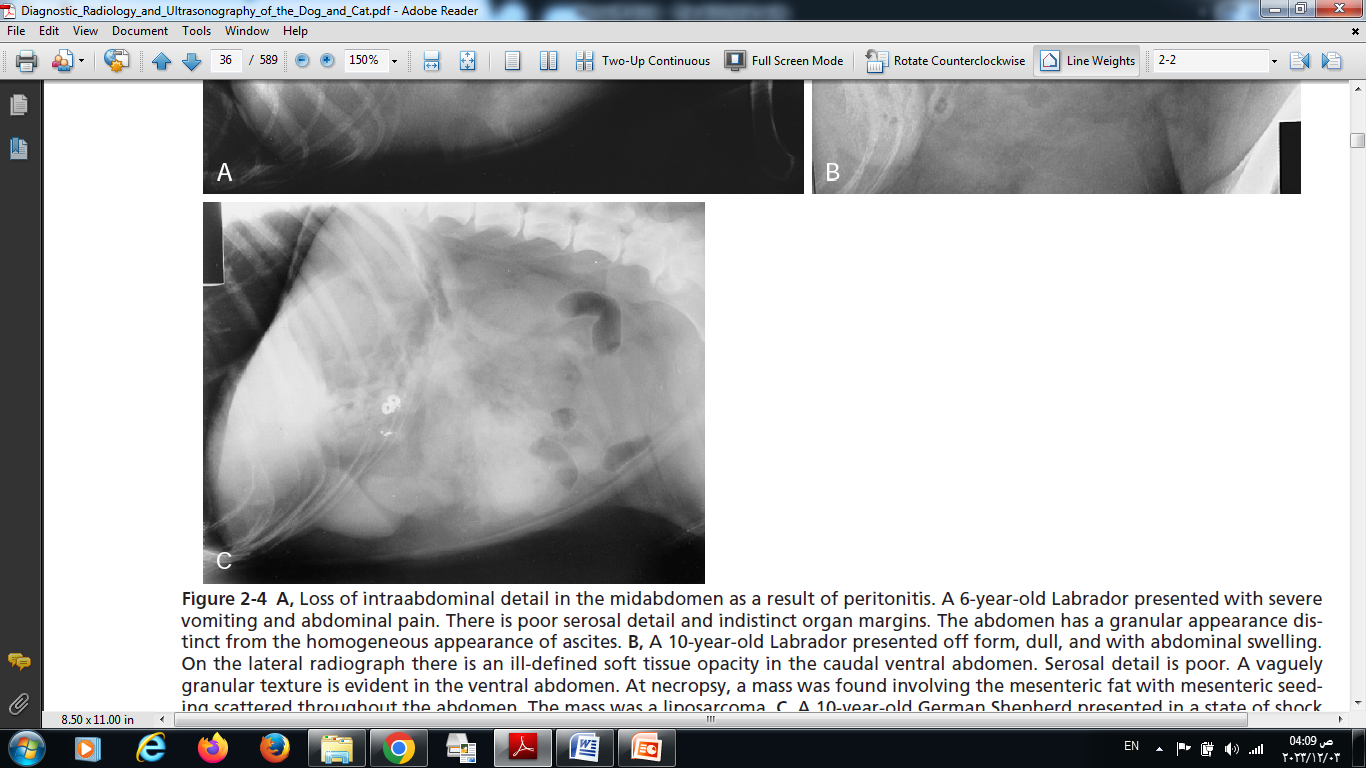 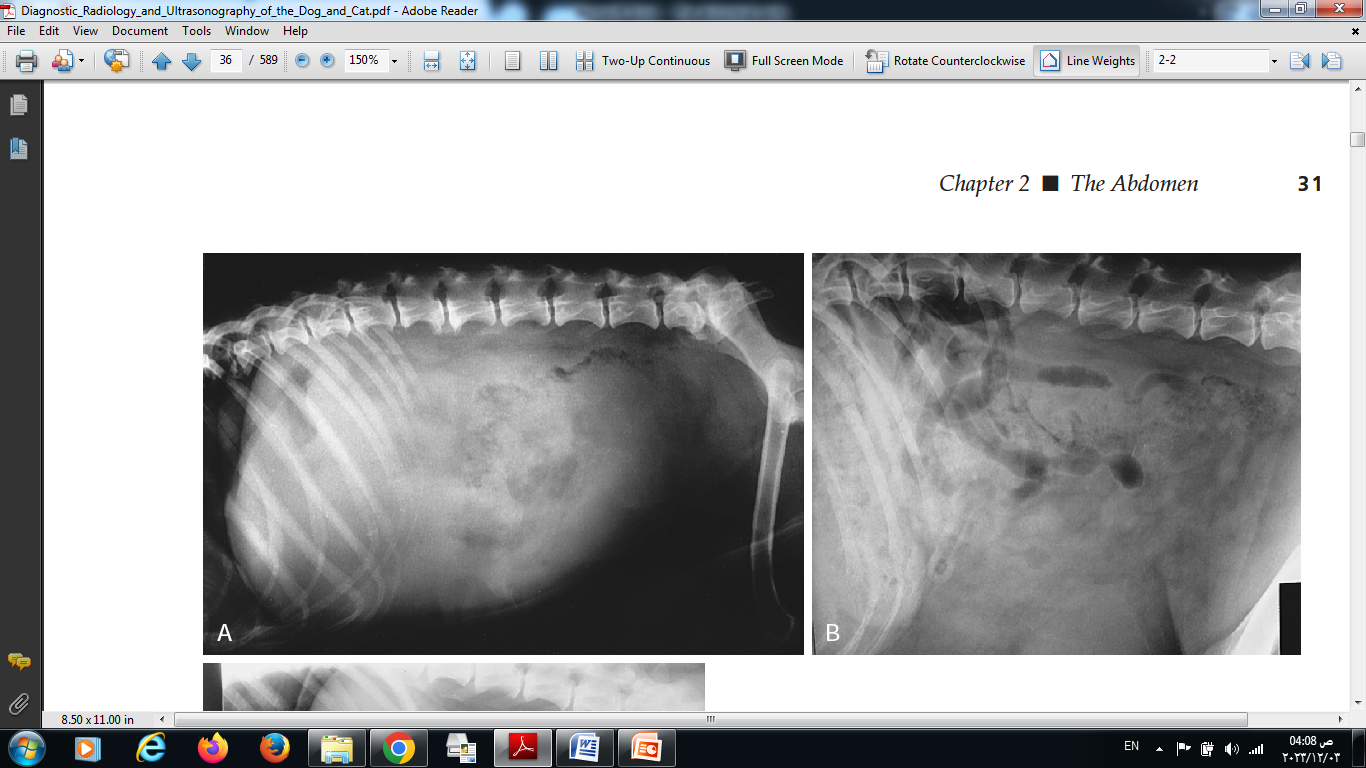 Loss of intraabdominal detail in the midabdomen as a result of peritonitis.
In cats, steatitis may cause peritonitis with loss of detail in areas with accumulations of fat—the falciform ligament, the perirenal areas, and the inguinal and sublumbar regions.
في القطط، قد يسبب الالتهاب الدهني التهاب البريتون مع فقدان التفاصيل في المناطق التي تتراكم فيها الدهون - الرباط المنجلي، والمناطق المحيطة بالكلية، والمناطق الأربية وتحت القطنية.
Free Gas in the Abdomen.
Free gas (air) may be seen in the abdomen for up to 4 weeks after laparotomy. Intraabdominal gas may also be the result of a penetrating wound through the abdominal wall or rupture of a viscus.

Radiologic Signs 
The gas usually has an irregular distribution and does not conform to the shape of normal gastrointestinal gas.

Small bubbles trapped between bowel segments may be seen as arrow-like shapes or as triangles.

The position of free gas changes according to changes in posture of the animal. A small amount of gas may easily be missed, especially if it is superimposed on part of the intestinal tract 

Free gas may outline the liver and be seen between the diaphragm and the liver. It may outline the stomach and the ventral border of the kidneys. 

5. Free gas in the abdomen may be demonstrated on a ventrodorsal view with the animal placed in left lateral recumbency and using a horizontal beam (decubitus position).
A lateral abdominal radiograph shows poor serosal detail in the midabdomen caudal to the stomach. The small intestine is displaced ventrally and caudally.